SAISON #6
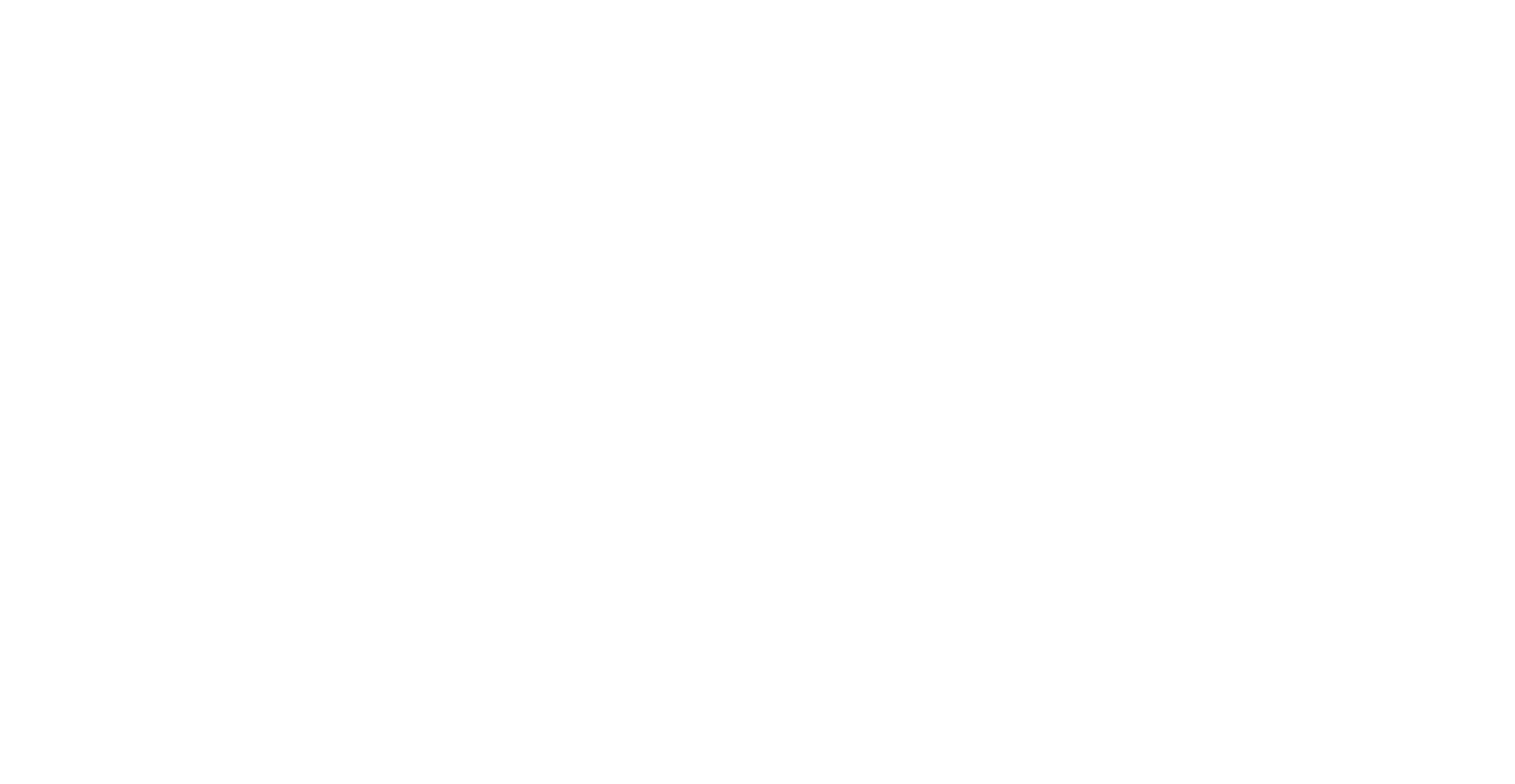 DOSSIER DE CANDIDATURE
1
| SPECIFIK - Saison #6 / Dossier de candidature
DOSSIER DE CANDIDATURE
Vous avez décidé de candidater à l’édition SPECIFIK 2025 pour défendre votre innovation et nous vous en félicitons !  

Ce que vous trouverez dans ce dossier : 
Informations pratiques
Questions préalables
Présentation de votre entreprise et de votre projet sur plusieurs aspects (équipe, projet, marché, innovation, calendrier…)
Vos motivations
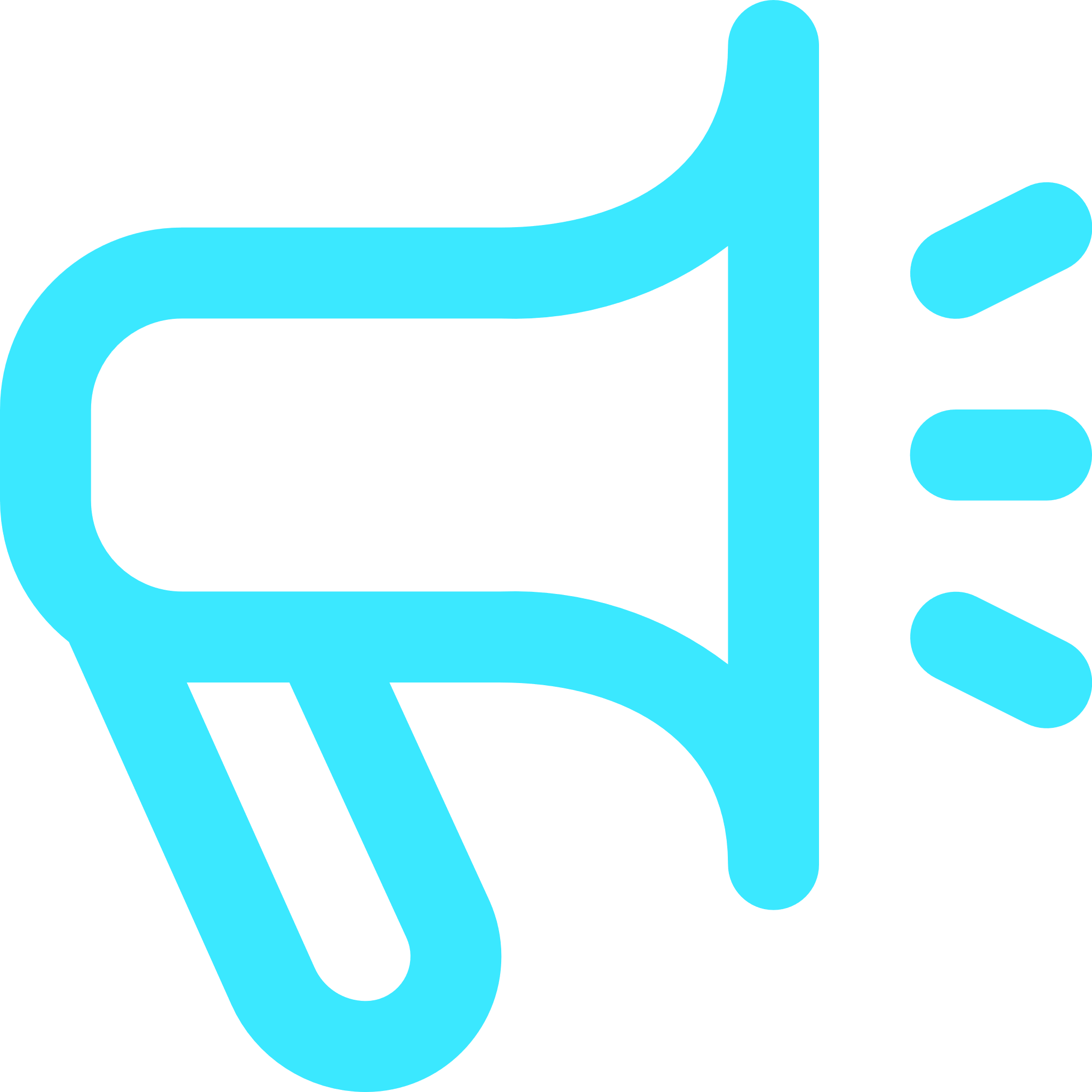 2
| SPECIFIK - Saison #6 / Dossier de candidature
QUELQUES INFORMATIONS PRATIQUES
N’hésitez pas à prendre contact avec nous si vous avez besoin d’aide pour remplir ce dossier :
Hélène Mauger : mauger.h@oryon.fr | Prendre RDV
Thibault Lambin : lambin.@oryon.fr | Prendre RDV
Les dossiers seront étudiés au fil de l’eau et pourront faire l’objet de demandes complémentaires : déposez au plus tôt ! 
Vous pouvez joindre des annexes si elles sont pertinentes, restez raisonnables sur leur nombre.
Soyez IMPACTANT et INNOVANT !
3
| SPECIFIK - Saison #6 / Dossier de candidature
QUESTIONS PRÉALABLES
Sélectionnez la catégorie pour laquelle vous candidatez :
Mobilité & énergie
Industrie du futur
Santé et Silver économie
Avez-vous déjà participé à une précédente saison de SPECIFIK ?
Oui, quelle année : …………..
Non
Un atelier de préparation au pitch est organisé le mardi 9 septembre 2025. Souhaitez-vous y participer ? :
Oui, et j’engage ma présence à cet atelier
Non
4
| SPECIFIK - Saison #6 / Dossier de candidature
PRÉSENTATION DE L’ENTREPRISE
Nom de l’entreprise
Date de création
Statut juridique
Répartition du capital
…
5
| SPECIFIK - Saison #6 / Dossier de candidature
L’ÉQUIPE PROJET
Quelle est votre complémentarité au sein de l’équipe ?
Votre réponse…
Nom / Prénom 
Parcours
Vos Compétences
Votre rôle dans le projet
…
Nom / Prénom 
Parcours
Vos Compétences
Votre rôle dans le projet
…
Nom / Prénom 
Parcours
Vos Compétences
Votre rôle dans le projet
…
6
| SPECIFIK - Saison #6 / Dossier de candidature
LE PROJET
Décrivez en quelques lignes votre projet et le besoin auquel il répond : 
Votre réponse…
7
| SPECIFIK - Saison #6 / Dossier de candidature
LE MARCHÉ
Décrivez votre … : 

Cibles
Volume de marché visé (CA, % de parts de marché)
Principaux concurrents
…
8
| SPECIFIK - Saison #6 / Dossier de candidature
CRITÈRE 1: L’INNOVATION
Proposition de valeur, position du projet par rapport à l’état de l’art : 
Votre réponse…
9
| SPECIFIK - Saison #6 / Dossier de candidature
CRITÈRE 2 : L’IMPACT
Les bénéfices anticipés (pour l’environnement, les personnes, l’industrie, le territoire…) :
Votre réponse…
10
| SPECIFIK - Saison #6 / Dossier de candidature
CRITÈRE 3 : LA CRÉDIBILITÉ
Tout élément de preuve scientifique ou technique permettant de confirmer la faisabilité du projet :
Votre réponse…
11
| SPECIFIK - Saison #6 / Dossier de candidature
CRITÈRE 4 : LE CALENDRIER
Listez chronologiquement les futures étapes sur les 12 prochains mois :
12
| SPECIFIK - Saison #6 / Dossier de candidature
DESCRIPTIF TECHNIQUE DE LA SOLUTION
13
| SPECIFIK - Saison #6 / Dossier de candidature
CAS D’USAGE
14
| SPECIFIK - Saison #6 / Dossier de candidature
PLANNING DE DÉVELOPPEMENT
Identification des moyens, ressources, partenaires techniques, …
Jalons, livrables, …
15
| SPECIFIK - Saison #6 / Dossier de candidature
DÉTAIL DU BESOIN DE FINANCEMENT
Le besoin de financement doit être en lien avec le projet présenté
Principaux postes de dépenses,
Vous pouvez joindre votre BP en annexes
16
| SPECIFIK - Saison #6 / Dossier de candidature
MODÈLE ÉCONOMIQUE
Prix de vente et prix de revient
Rentabilité économique
17
| SPECIFIK - Saison #6 / Dossier de candidature
POURQUOI PARTICIPER À SPECIFIK ?
Pourquoi participer à SPÉCIFIK ?
Comment avez-vous eu connaissance de SPÉCIFIK ?
18
| SPECIFIK - Saison #6 / Dossier de candidature
MERCI 
& à bientôt !
COORDONNÉES
Nom Prénom
Numéro de téléphone
Adresse mail
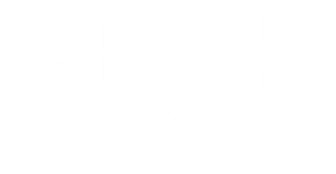 19
| SPECIFIK - Saison #6 / Appel à projet